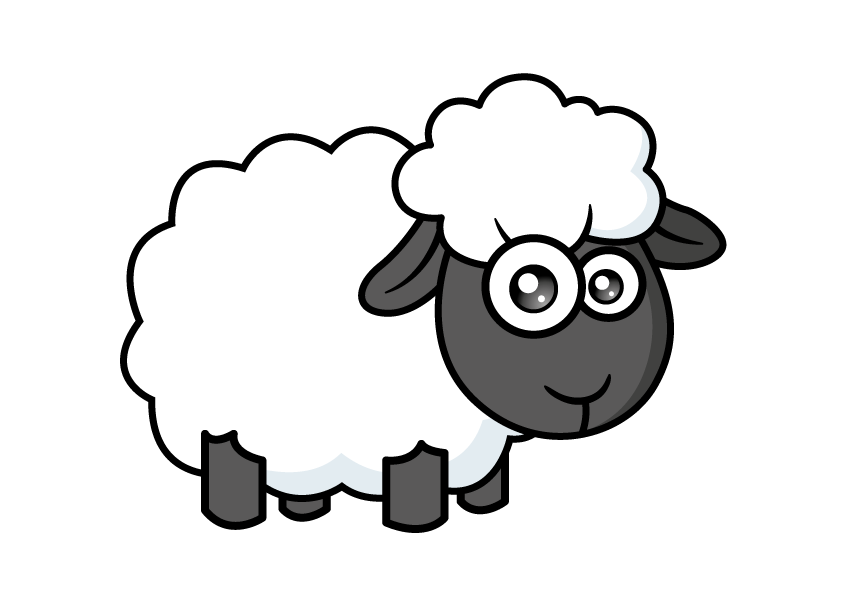 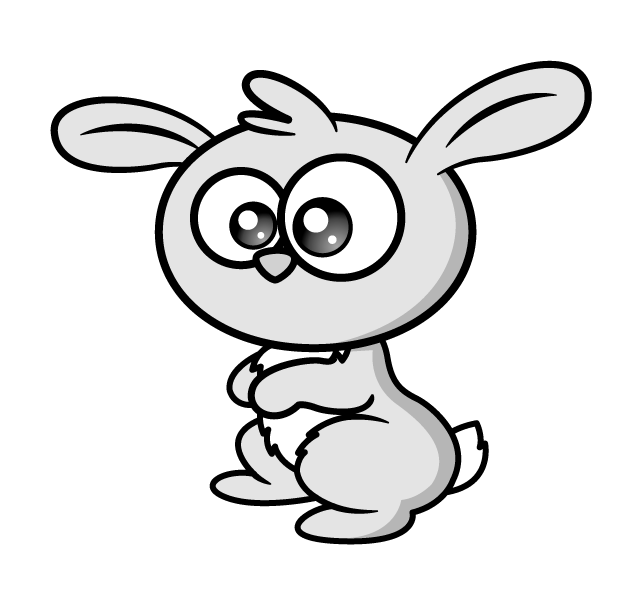 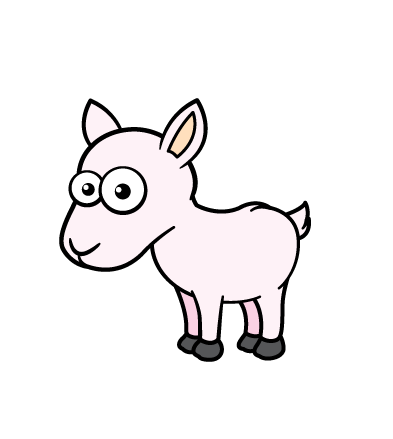 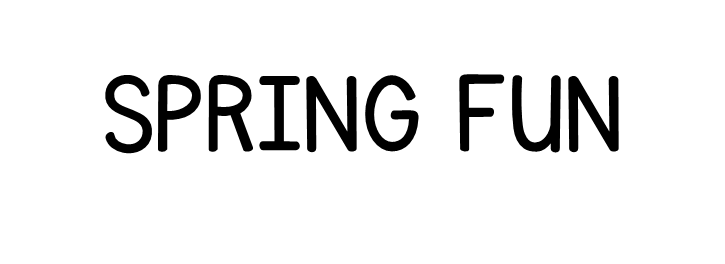 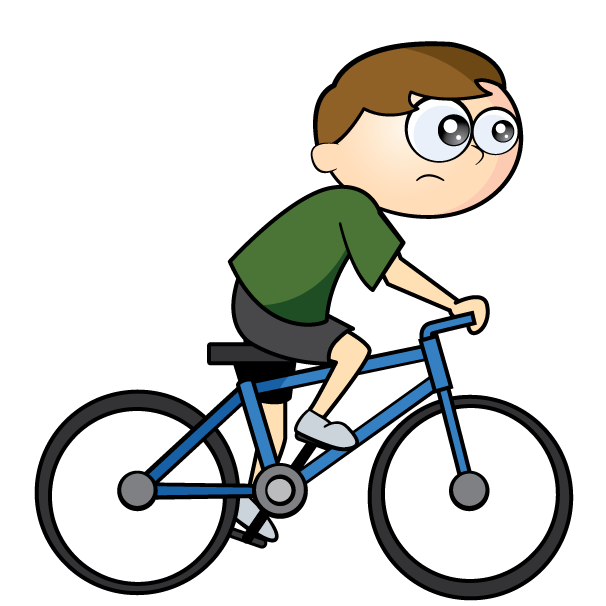 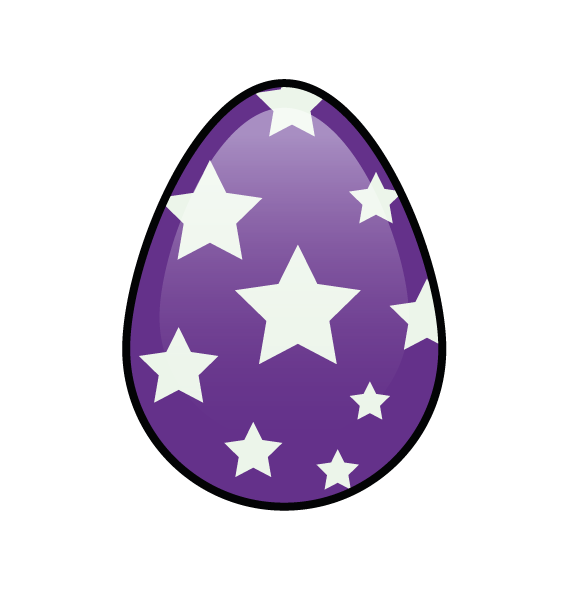 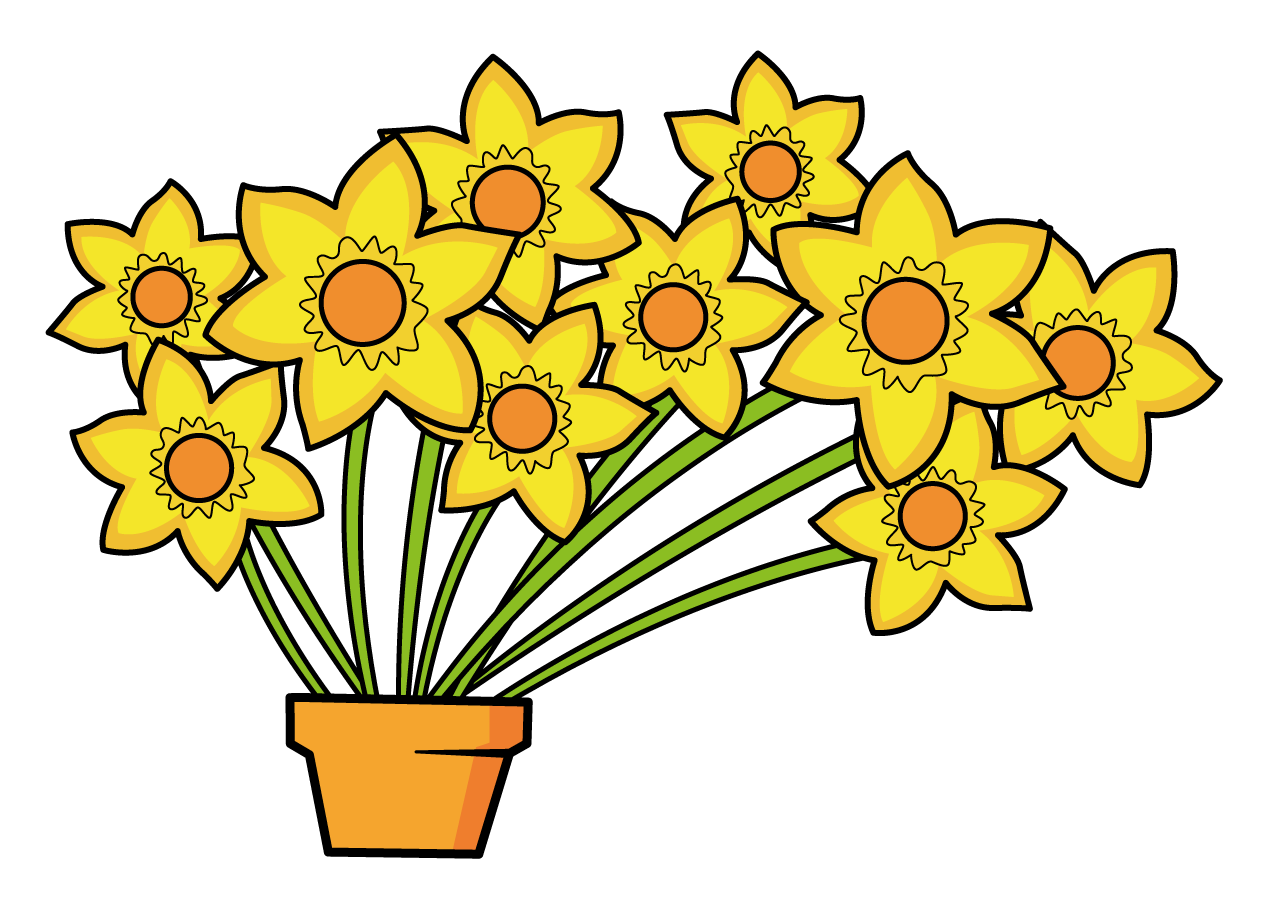 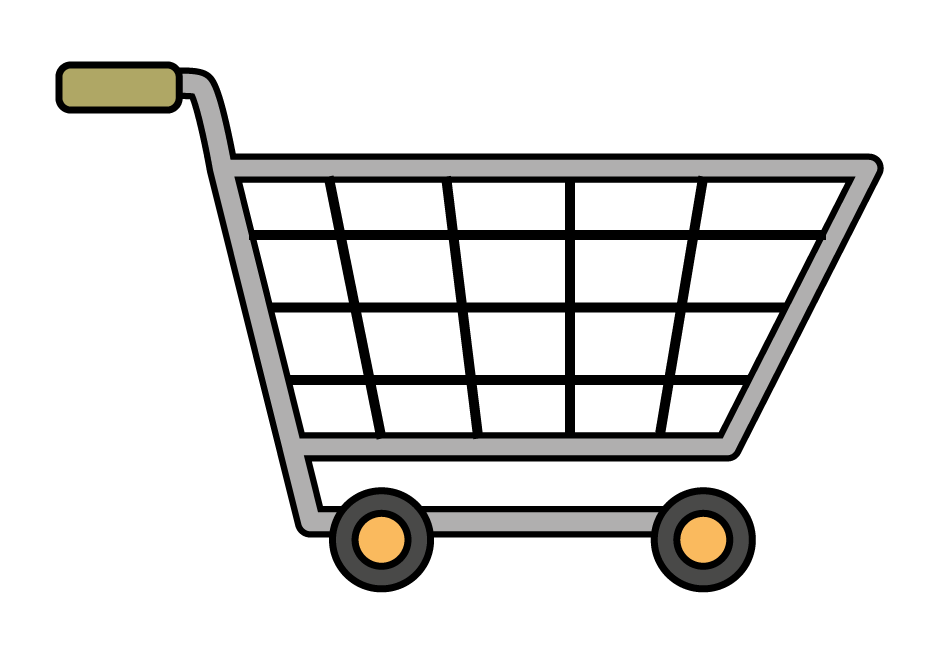 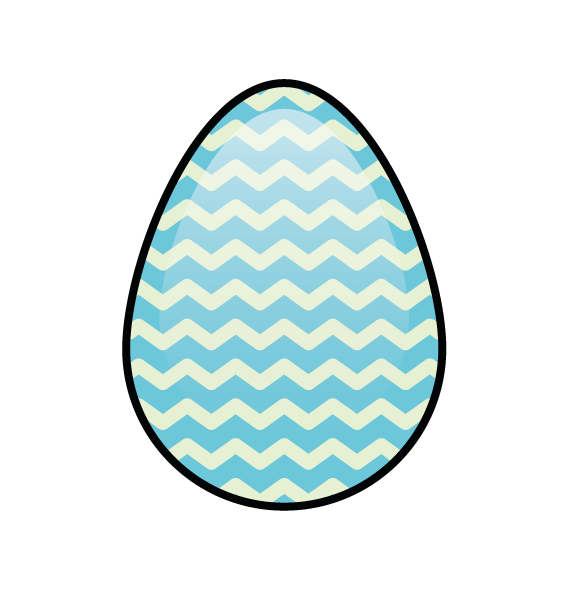 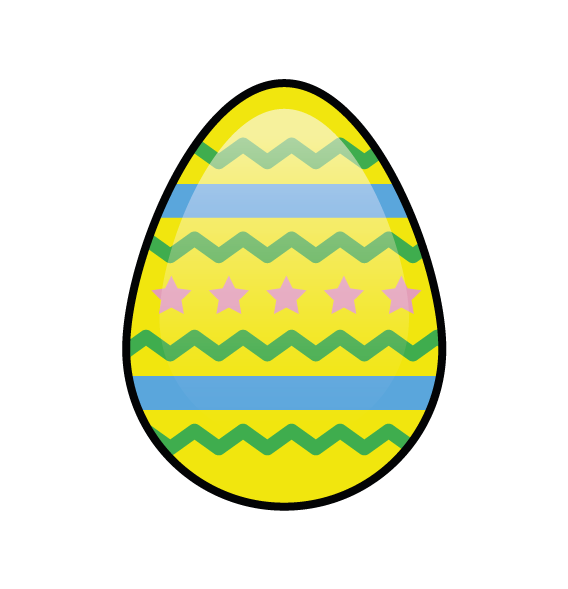 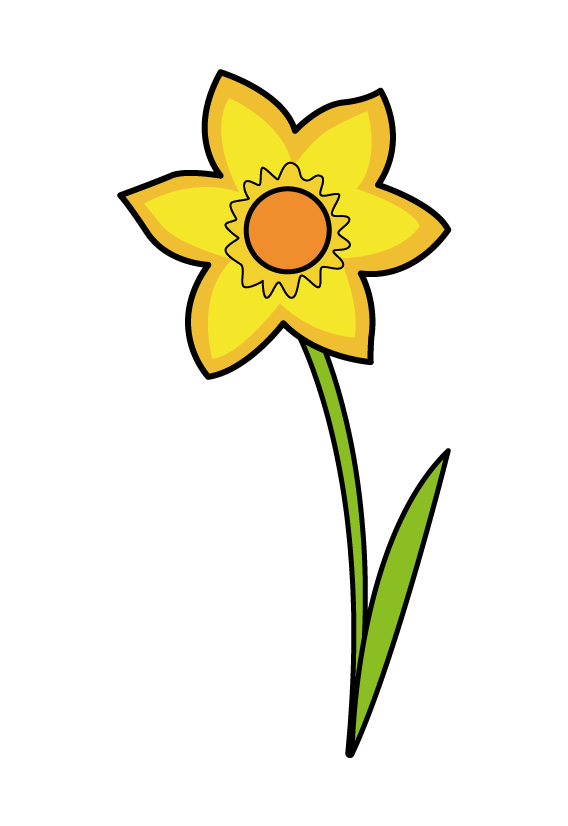 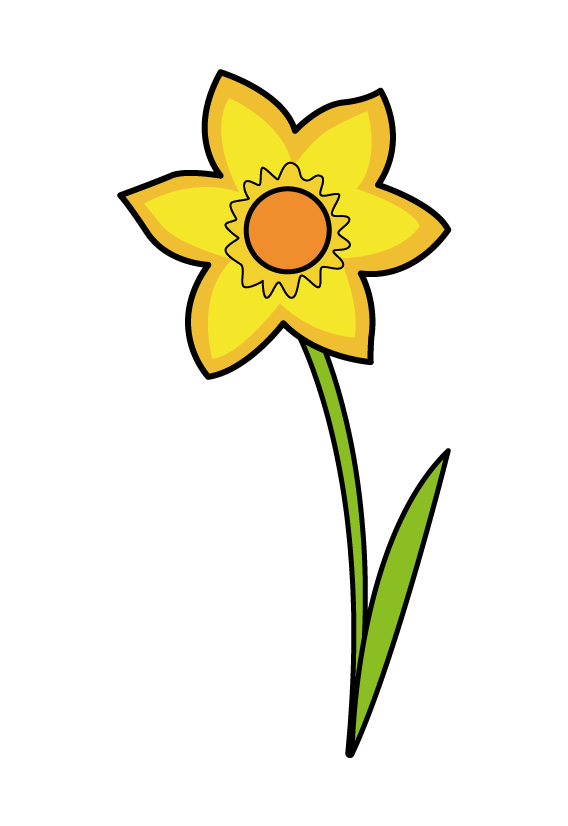 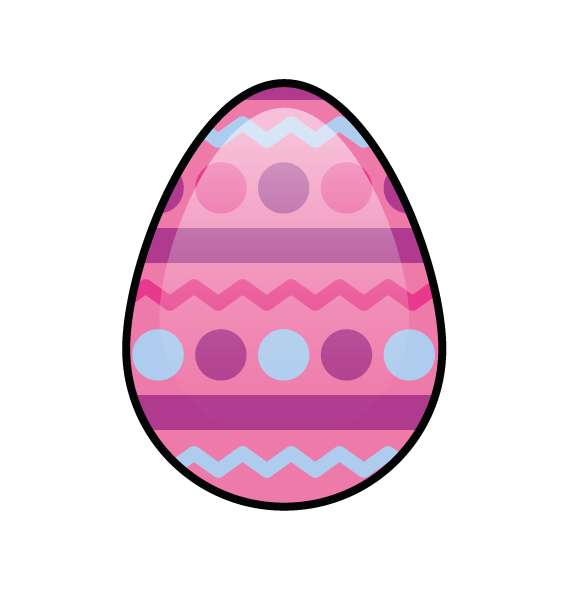 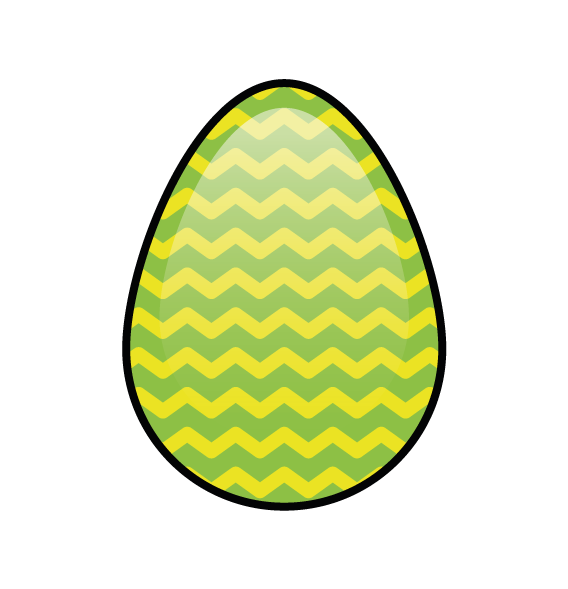 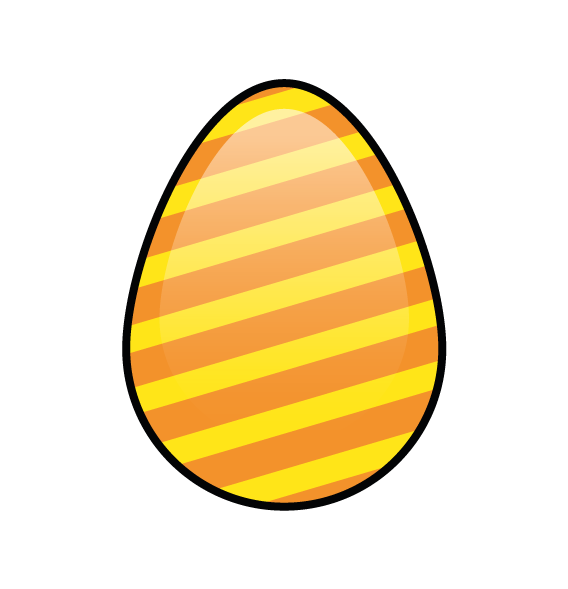 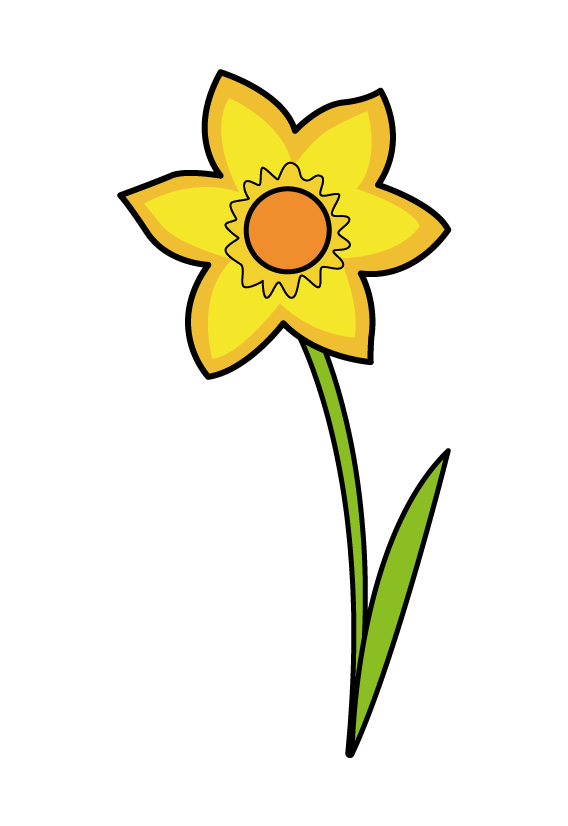 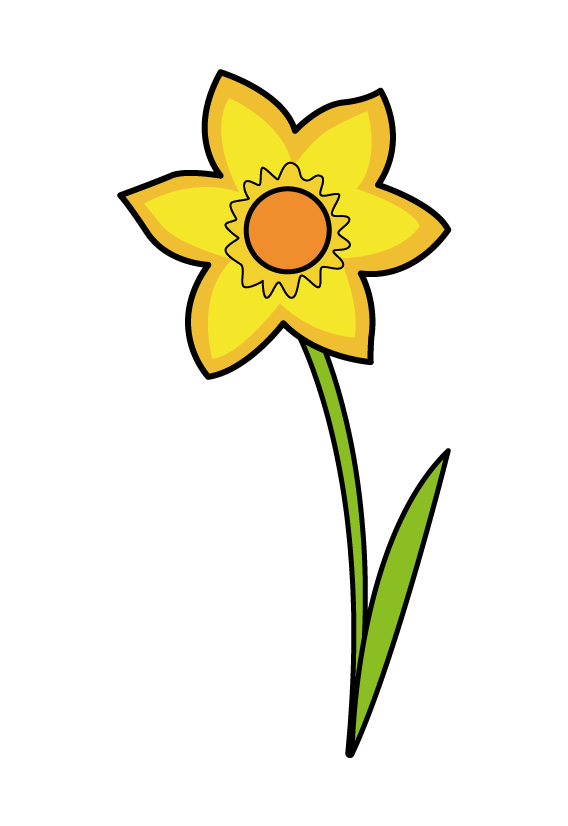 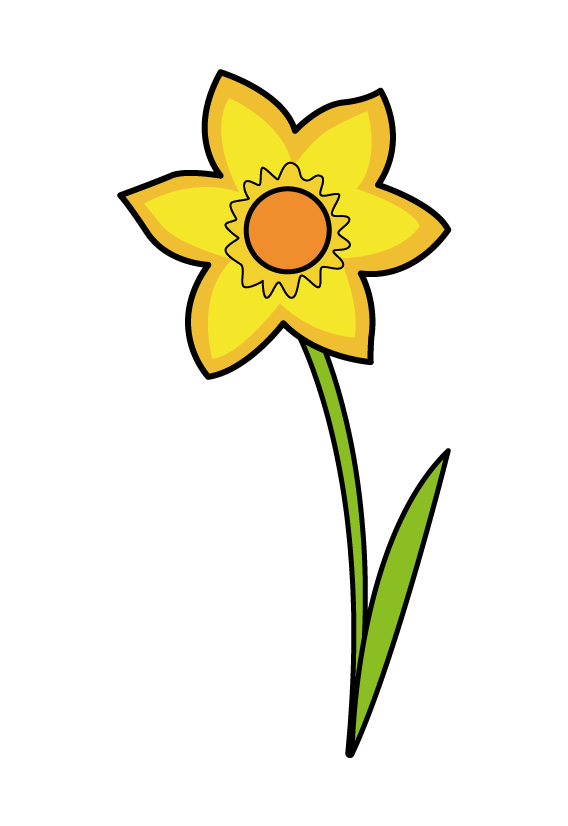 Eva sets off on a bike ride.
When she stops for lunch, she has cycled two fifths 
of the whole route and still has 12 km to cycle.







How far does Eva cycle in total?
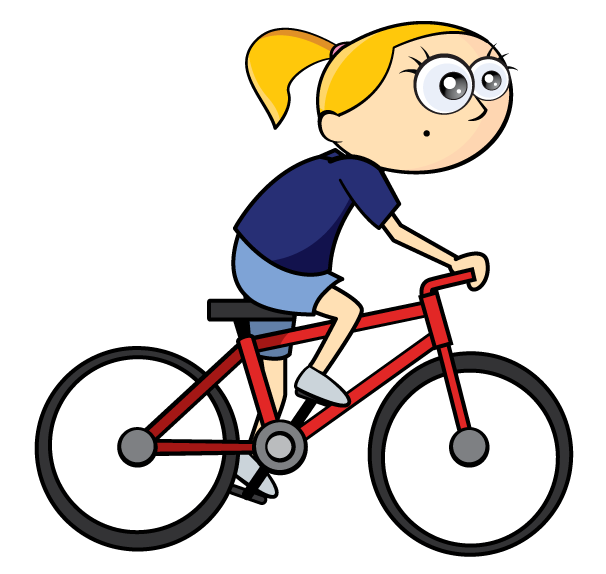 20
?
12 km
4
4
4
4
4
cycled
still to cycle
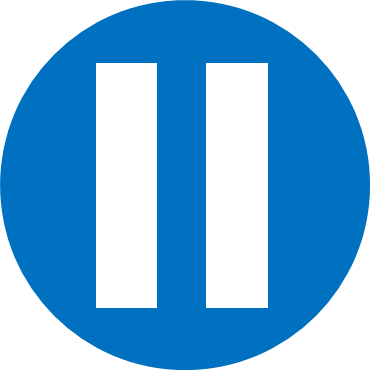 Have a think
Eva cycles 20 km in total.
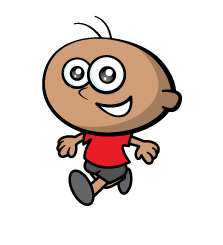 Tommy rides his bike every day for 5 days.
Each day he cycles 1 km further than the day before.
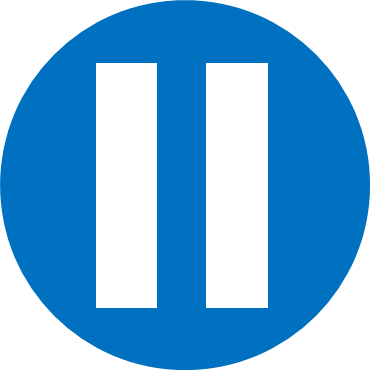 Have a think
Tommy travels 20 km in total.
10
10
Tommy cycles 2 km on day one.
How far does he cycle in total?
The cafe has 4 flavours of ice-cream to choose from and 2 toppings.

How many different possible combinations are there?
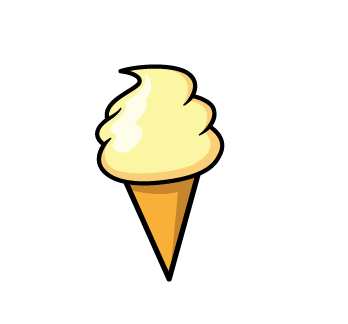 Menu
Chocolate
Strawberry
Vanilla
Mint
With chocolate or strawberry sauce
There are 8 different combinations.
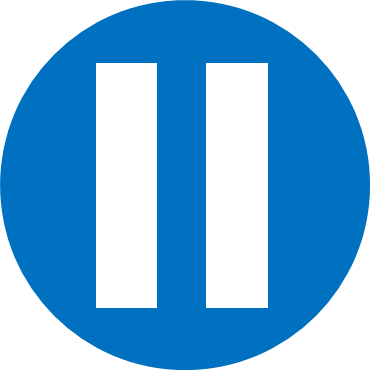 Have a think
The salad bar has 8 different salads on the menu.
You can top your salad with salad cream, mayonnaise or chilli sauce.








How many different possible combinations are there?
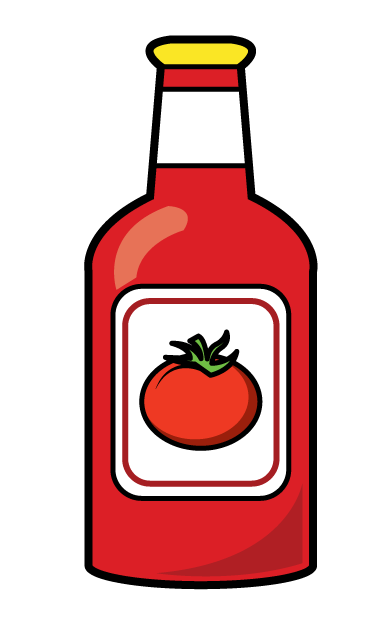 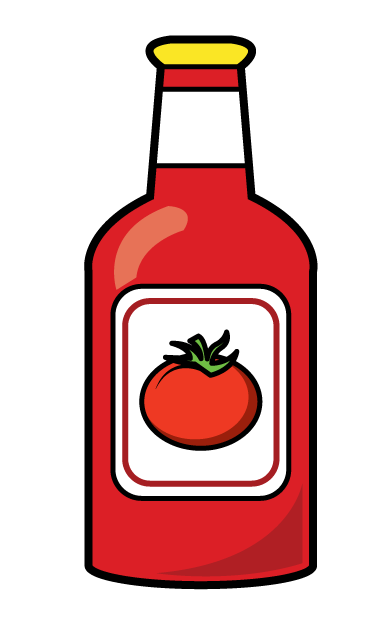 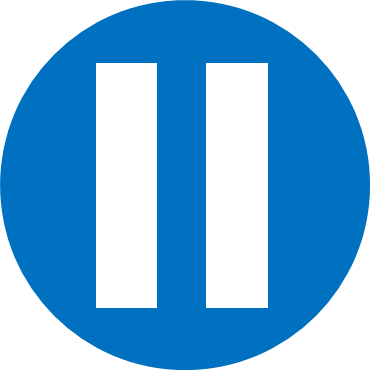 Have a think
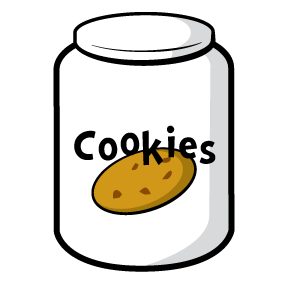 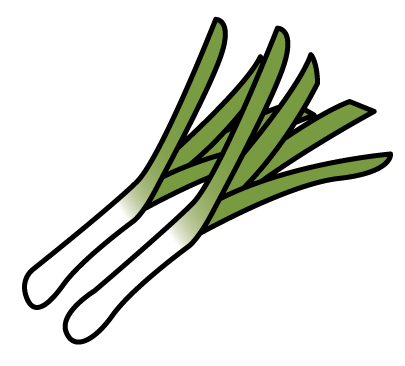 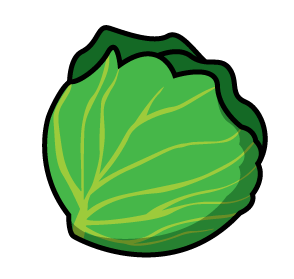 Salad 1 +  SC
Salad 1 + M
Salad 1 + CS
Salad 2 +  SC
Salad 2 + M
Salad 2 + CS
Salad 3 +  SC
Salad 3 + M
Salad 3 + CS
There are 24 different combinations.
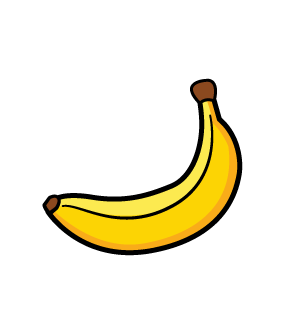 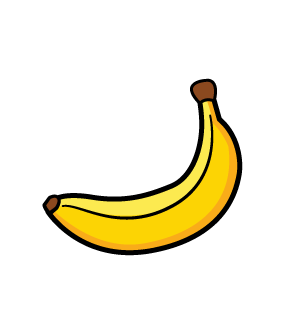 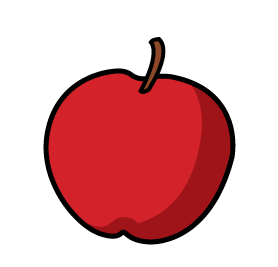 An apple and 2 bananas costs 50p

An apple costs 30p

What is the price of one apple and 3 bananas?
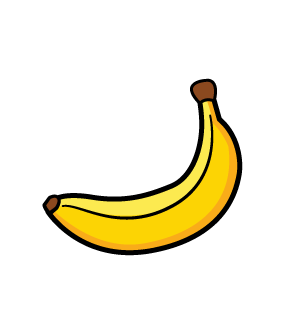 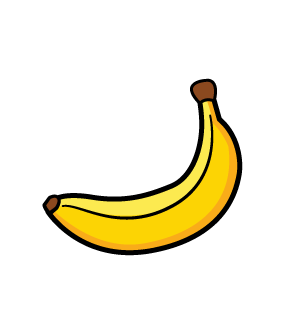 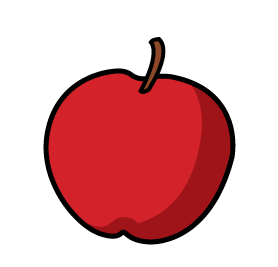 30p
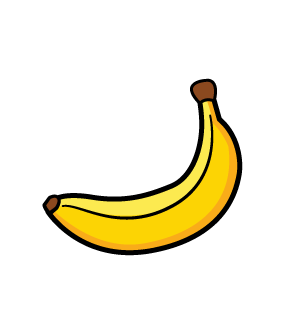 20p
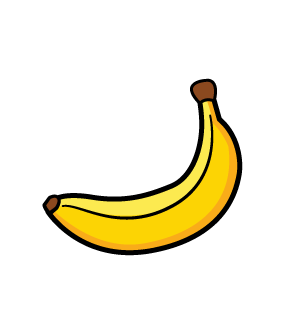 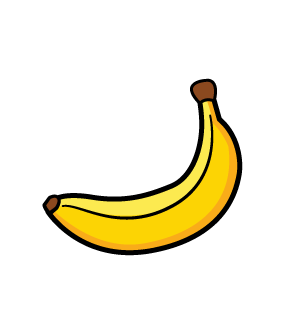 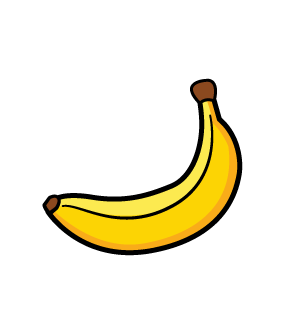 50p
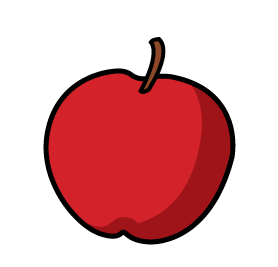 30p
?
10p
10p
10p
60p
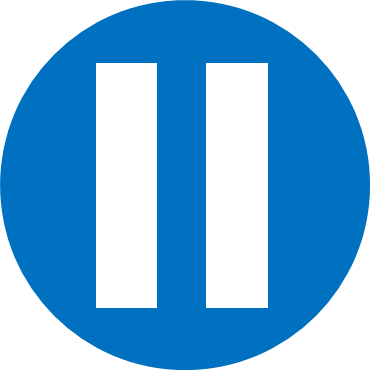 Have a think
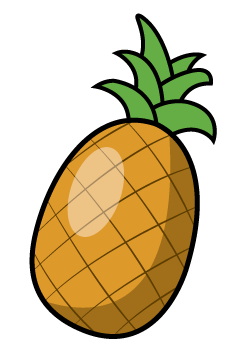 A pineapple and 2 pears costs £1 and 65p


Mr Rose buys a pineapple and 3 pears. 
He pays £1 and 80p

What is the price of one pineapple?
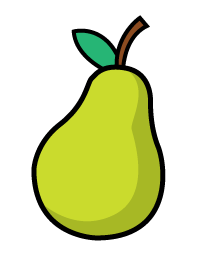 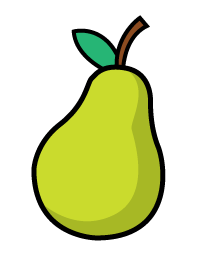 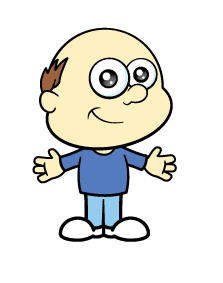 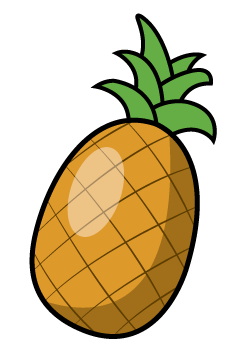 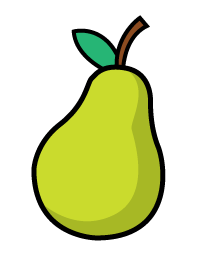 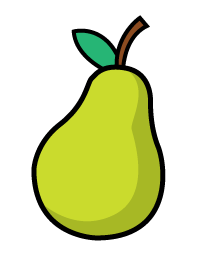 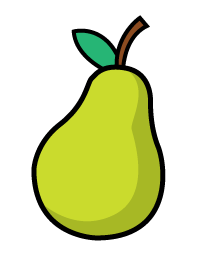 £1 and 65p
£1 and 80p
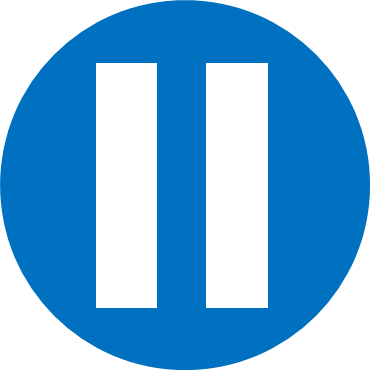 Have a think
£1 and 65p
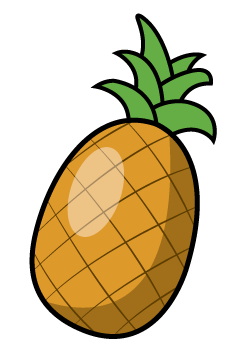 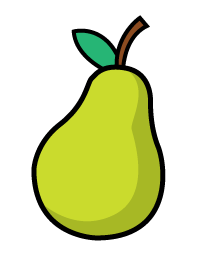 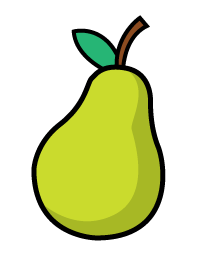 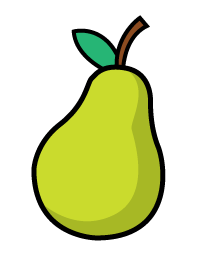 £1 and 80p
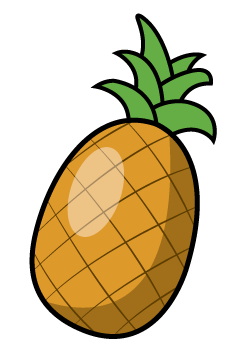 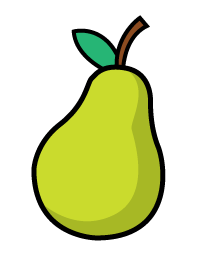 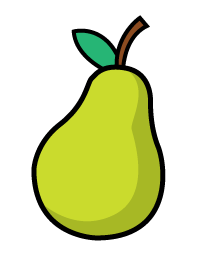 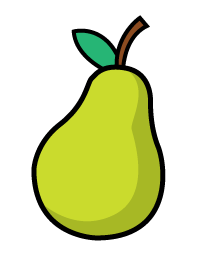 £1 and 65p
15p
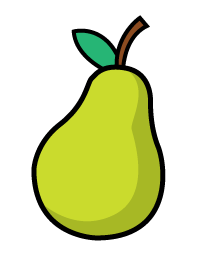 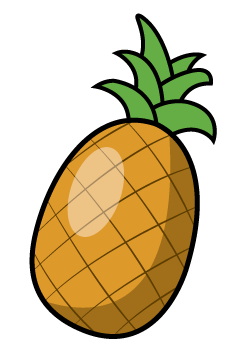 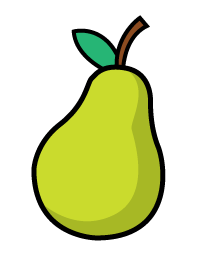 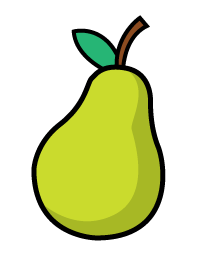 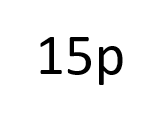 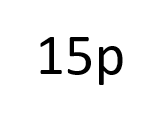 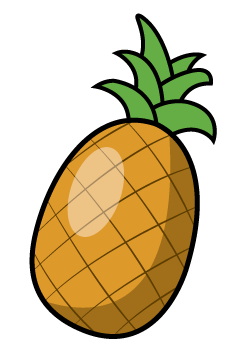 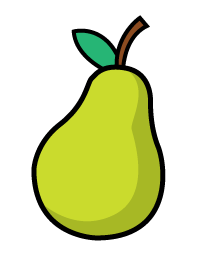 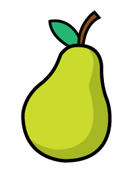 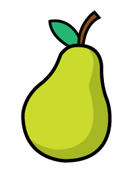 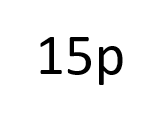 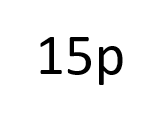 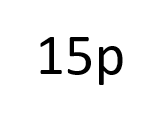 The price of one pineapple is £1 and 35p